ISTEN GONDOT VISEL RÓLAM!
Kedves Szülők!
Kérjük, hogy segítsenek a gyermeküknek a hittanóra tananyagának az elsajátításában!
A digitális hittanórán szükség
lesz az alábbiakra:
egy lap,
íróeszköz, színes ceruzák,
valaki, aki felolvassa a szövegeket.

Kérem, hogy indítsák el a diavetítést! 
Az animációkat csak így tudják látni!
DIGITÁLIS
HITTANÓRA
Javaslat: A PPT fájlok megjelenítéséhez használják a WPS Office ingyenes verzióját (Letölthető innen: WPS Office letöltések ). Az alkalmazás elérhető Windows-os és Android-os platformokra is!
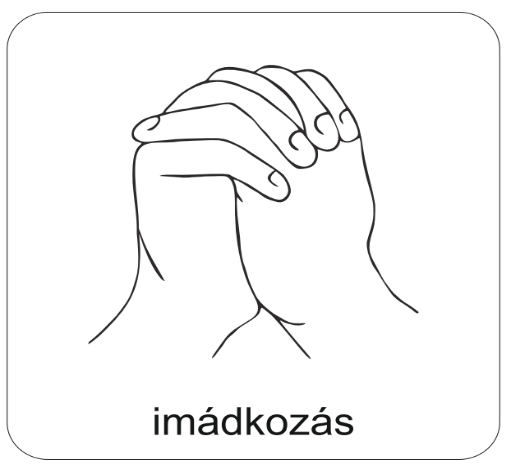 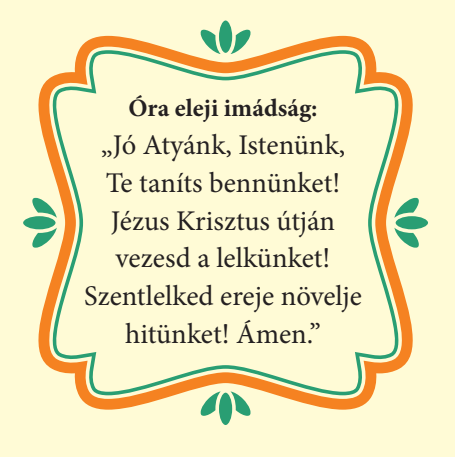 Áldás, békesség! 

Kezdd a digitális hittanórát
az óra eleji imádsággal!
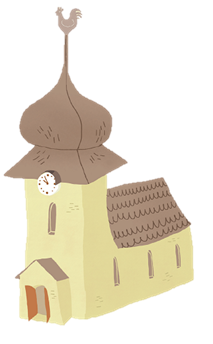 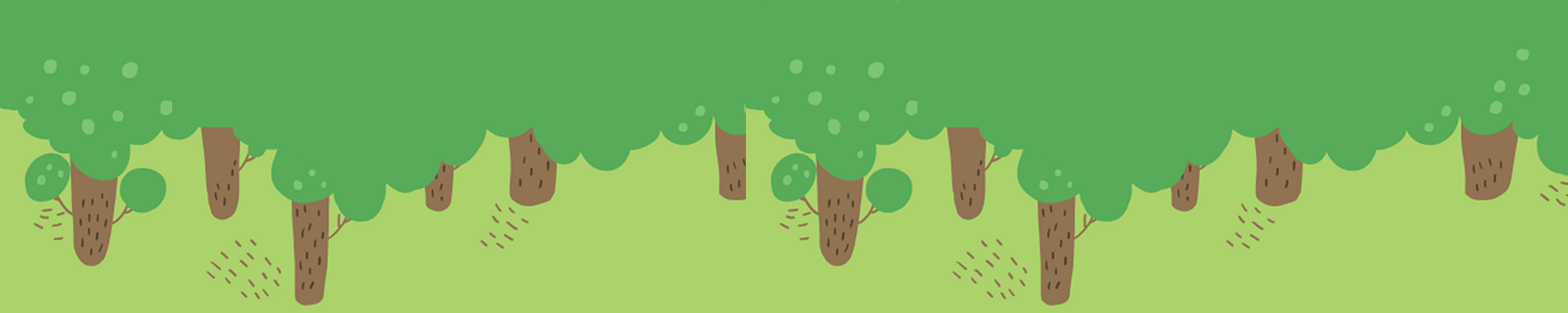 Válassz egy állatot az itt láthatók közül!
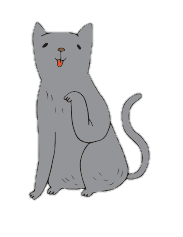 Ha egy napig neked kellene róla gondoskodni, hogyan tennéd?
Mondd el!
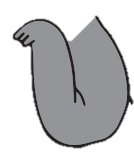 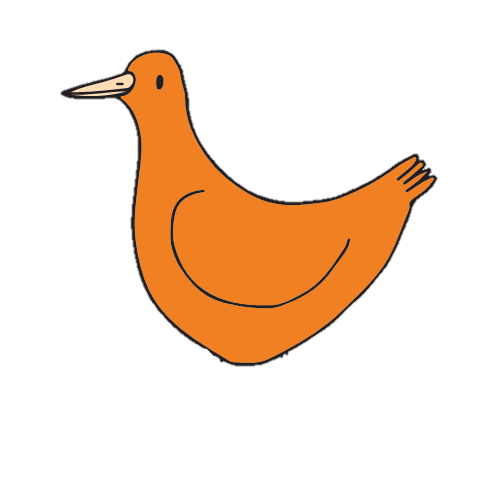 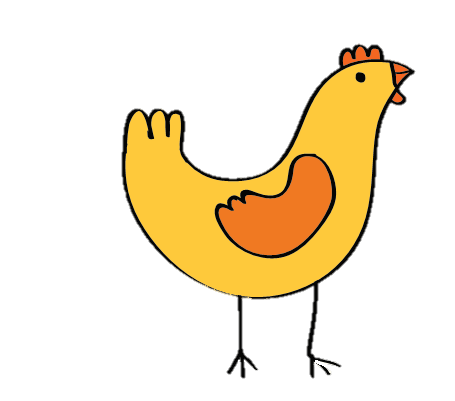 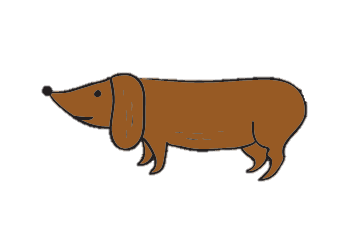 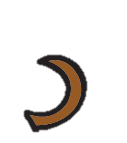 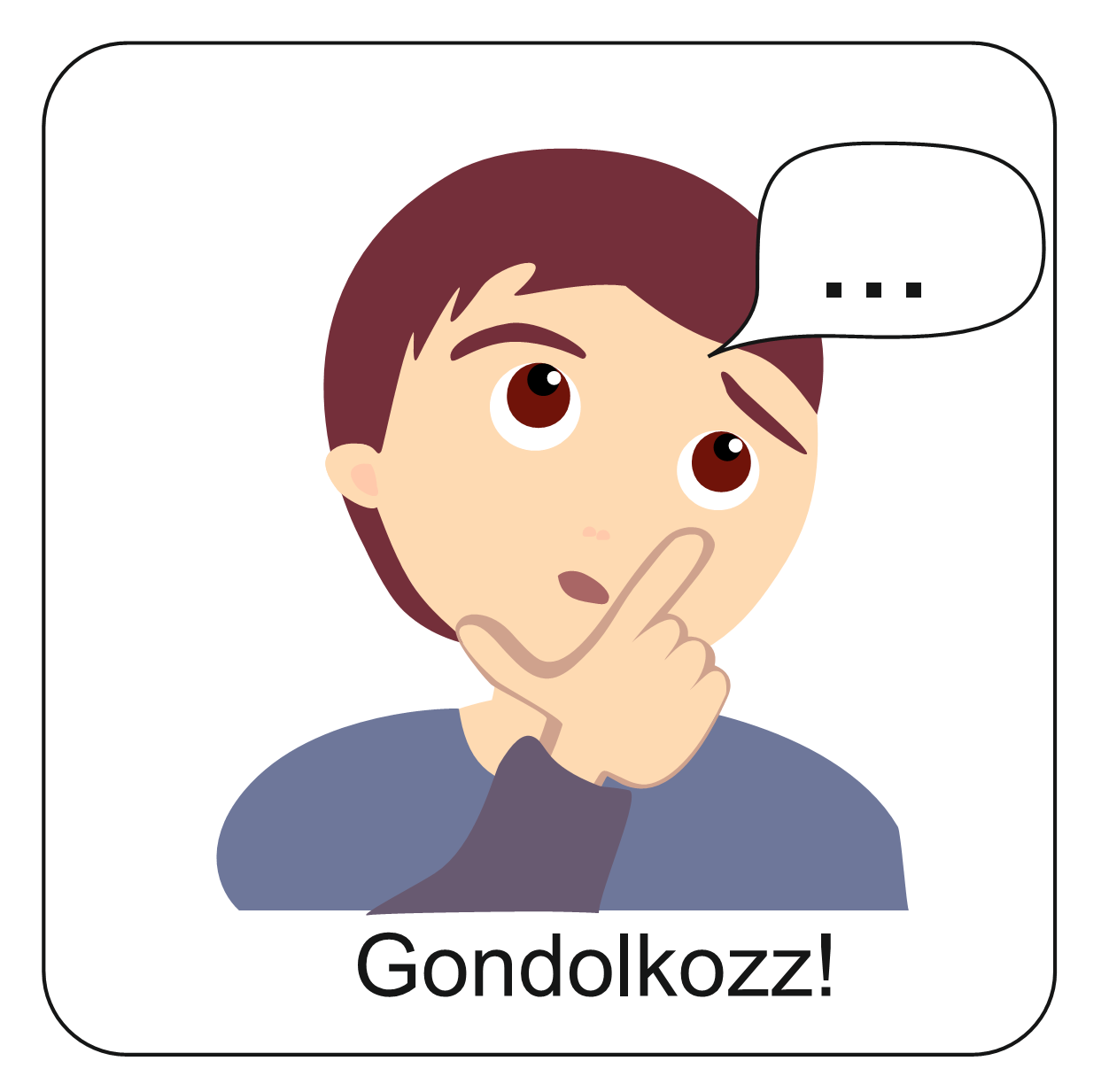 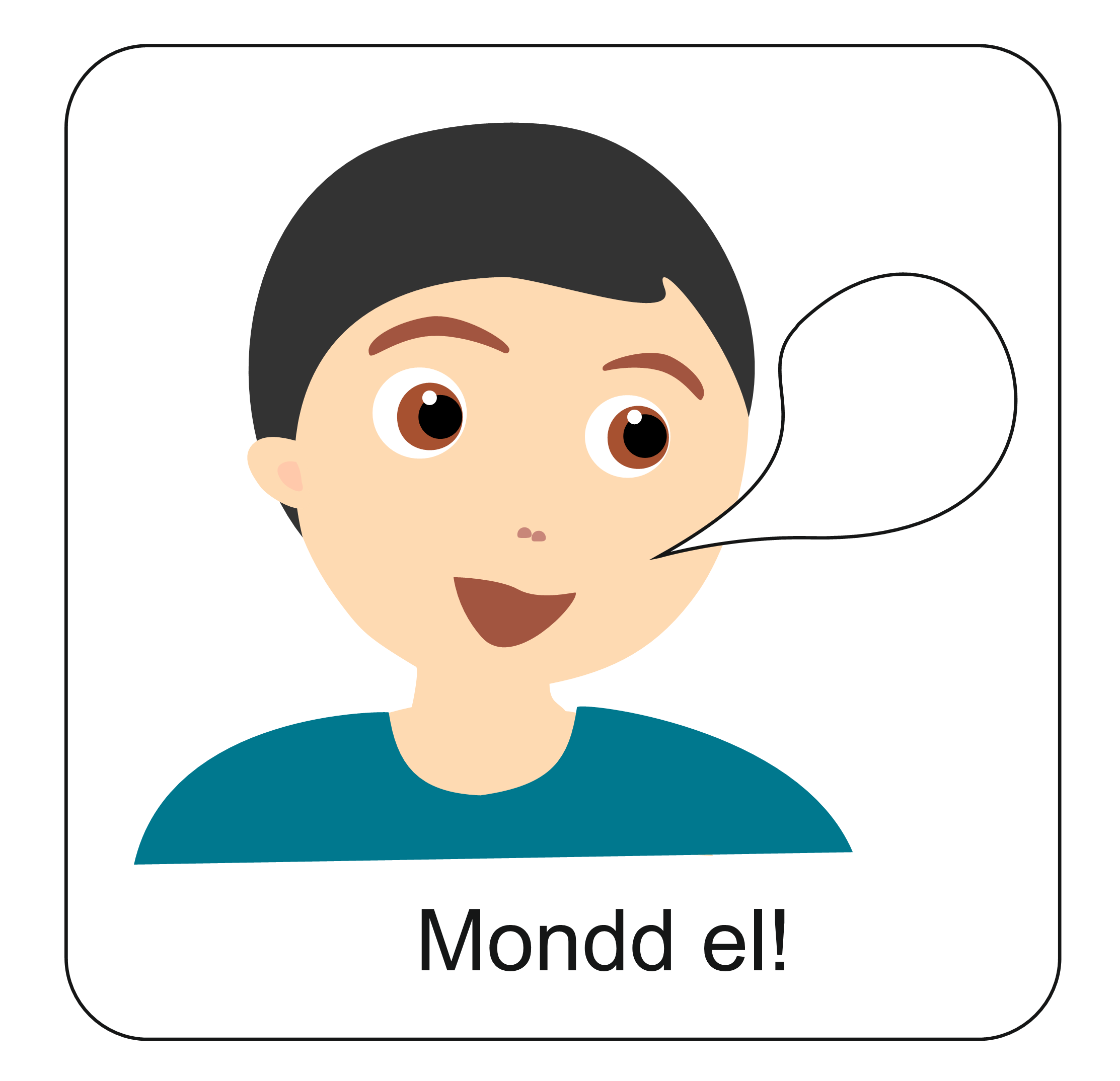 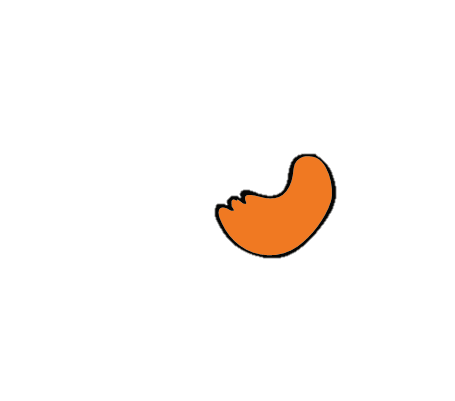 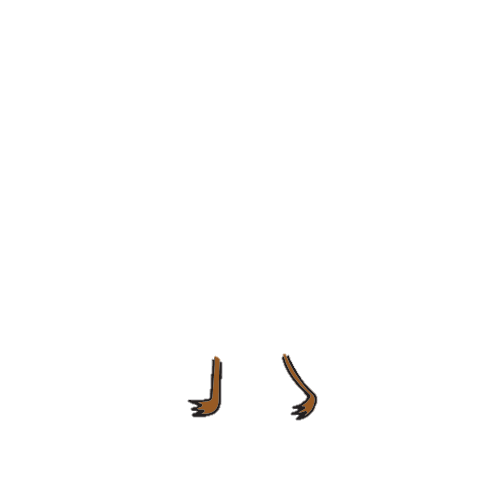 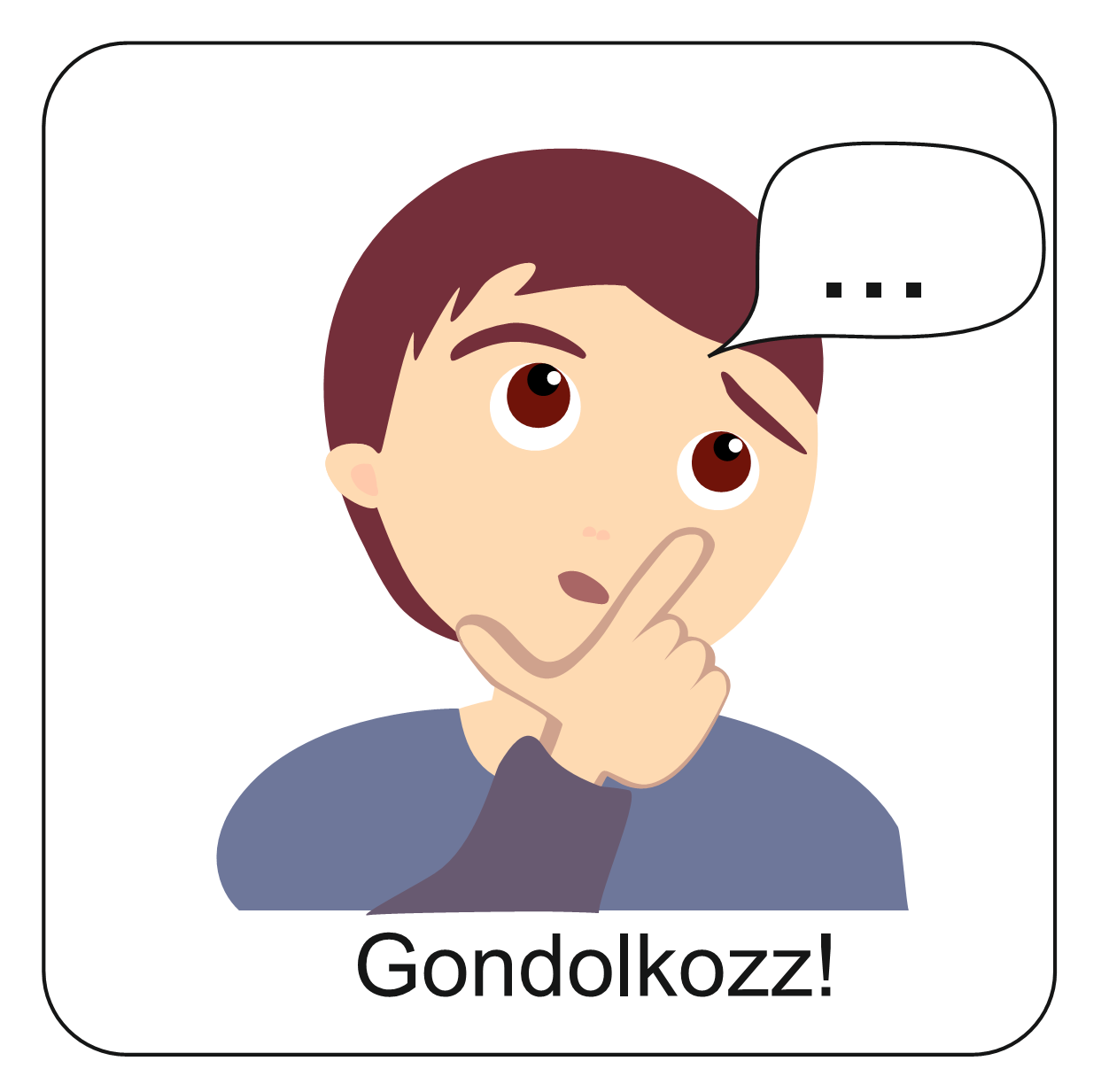 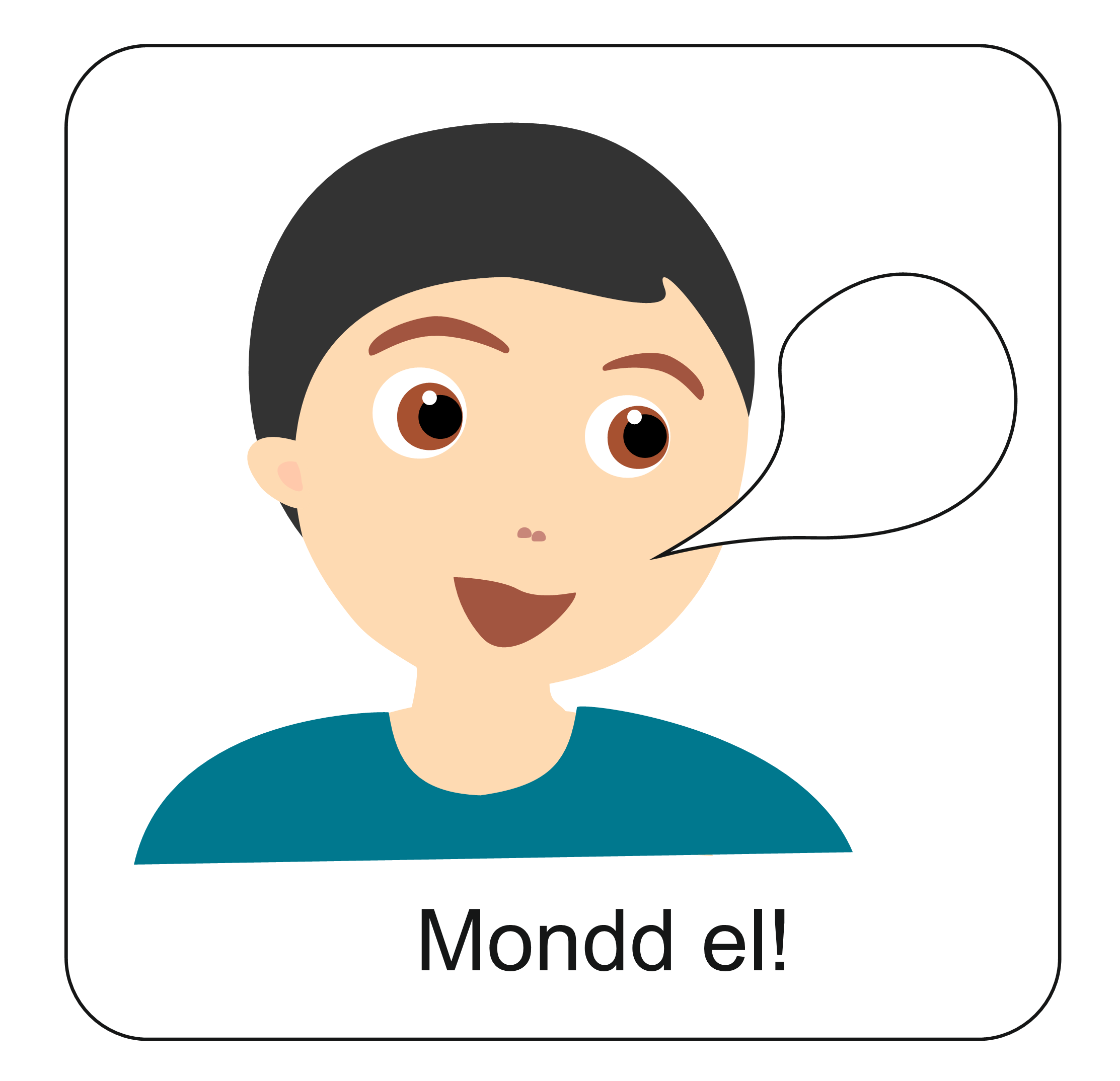 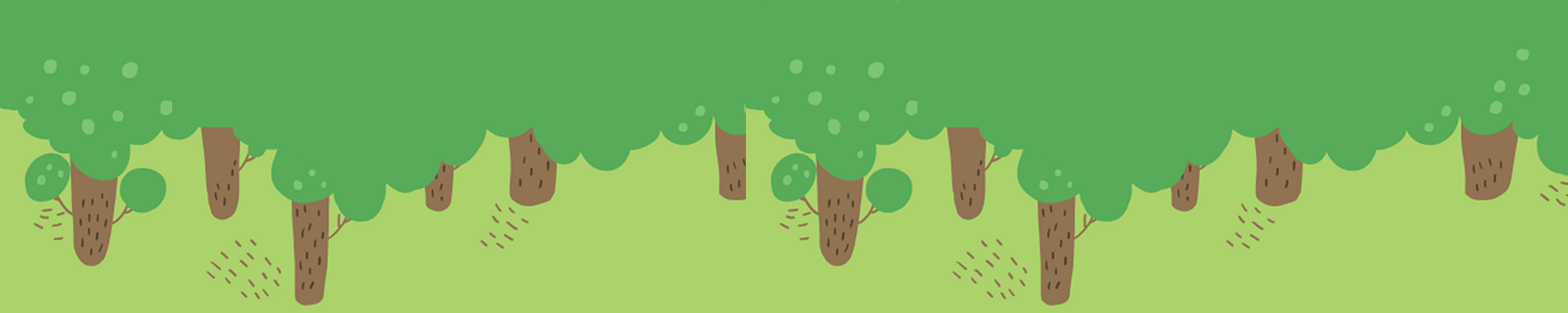 Nézd meg a rajzot és felelj a kérdésekre!
Kiről gondoskodnak a képen látható emberek?
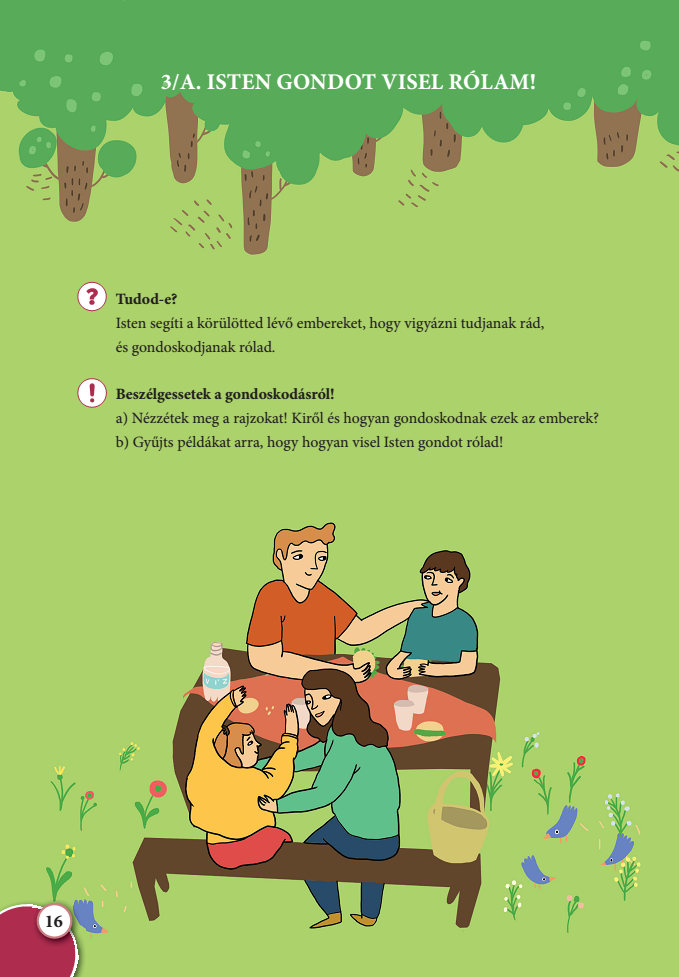 Hogyan gondoskodik a rajzon az apa a fiáról?
Hogyan gondoskodik a rajzon az anya
a kisebbik gyermekéről?
Ki gondoskodik a fákról, a kis kék madarakról és a virágokról?
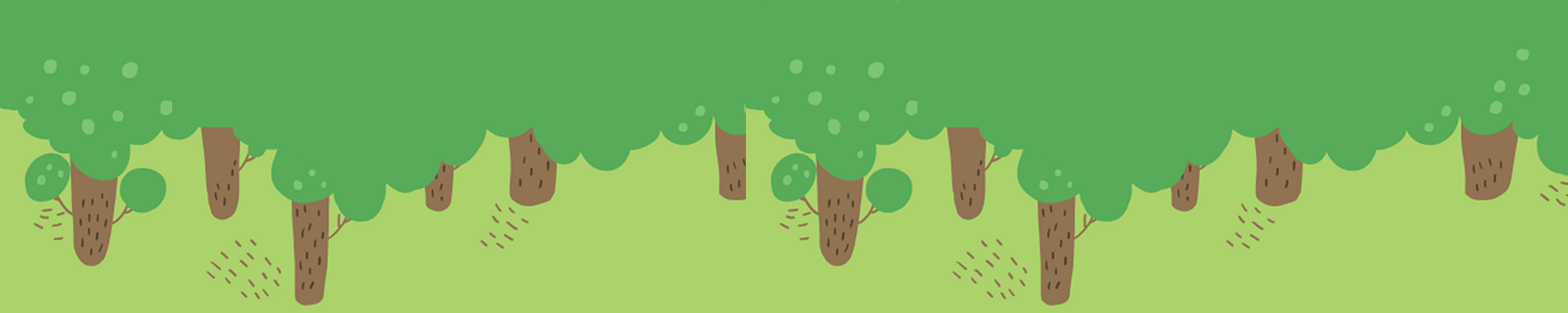 Rajzold le egy rajzlapra, hogy hogyan gondoskodnak rólad a szüleid! Színezd ki!
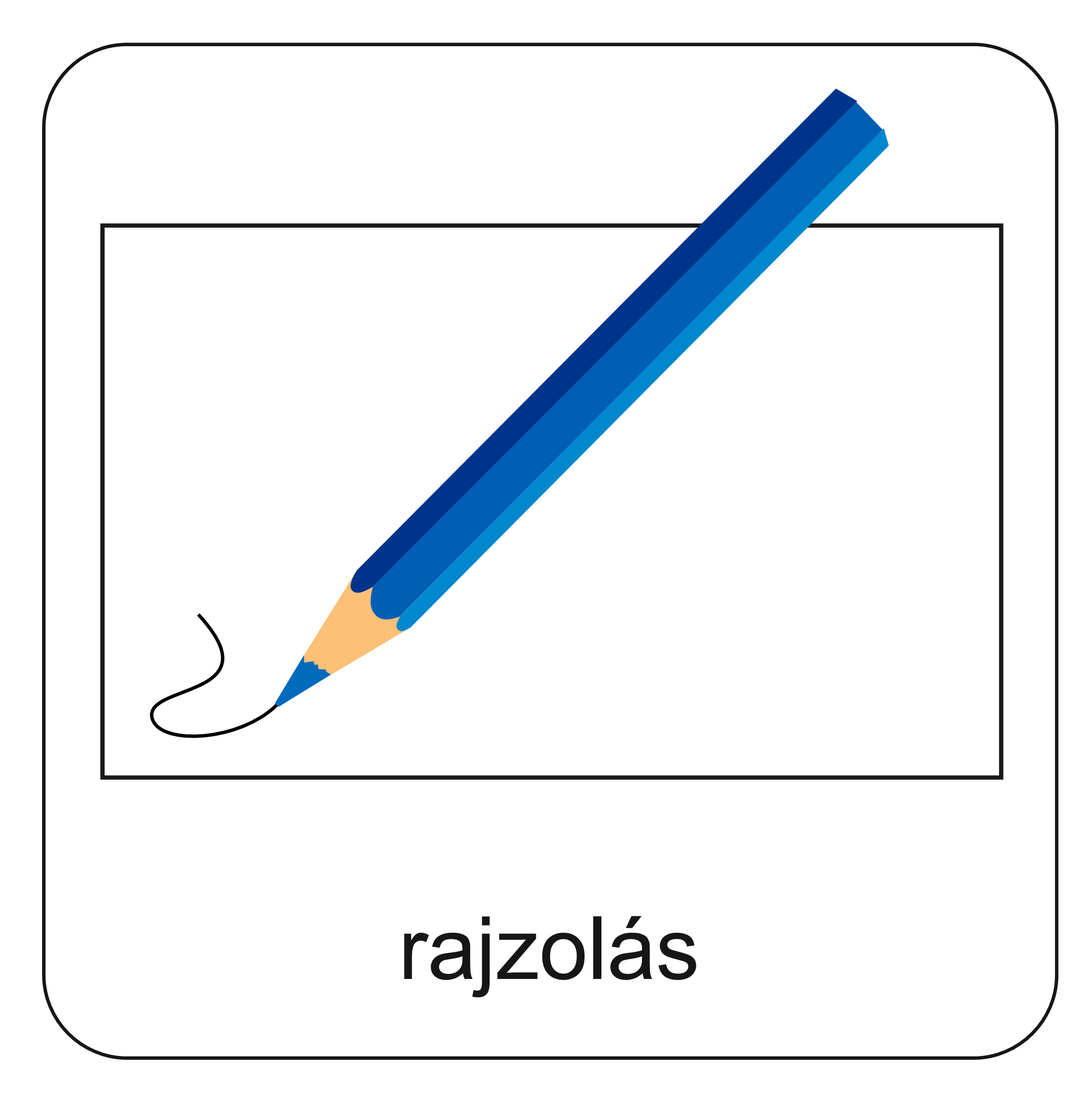 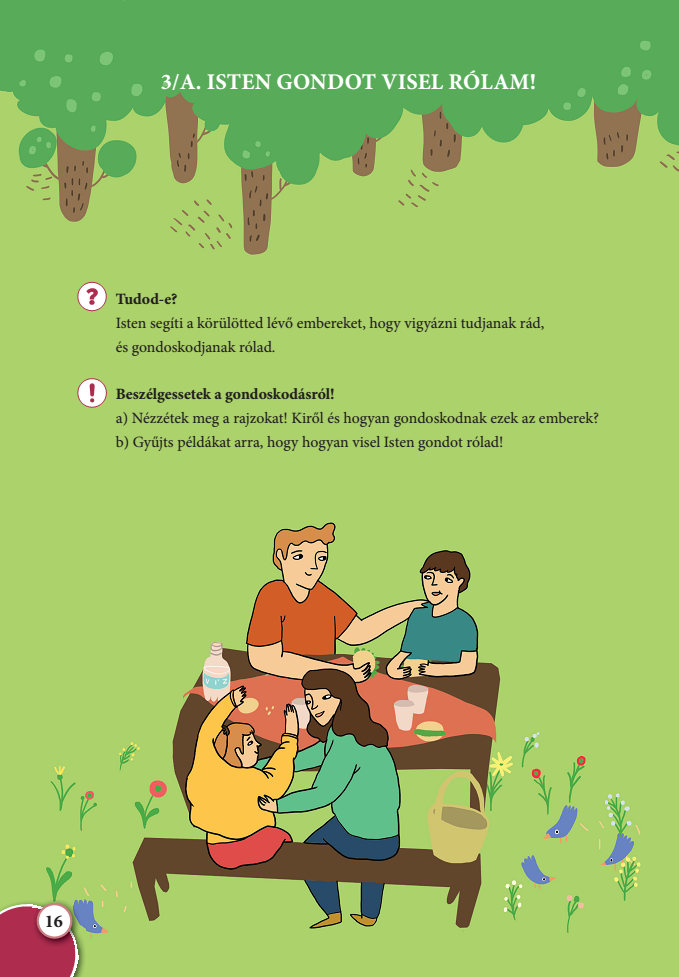 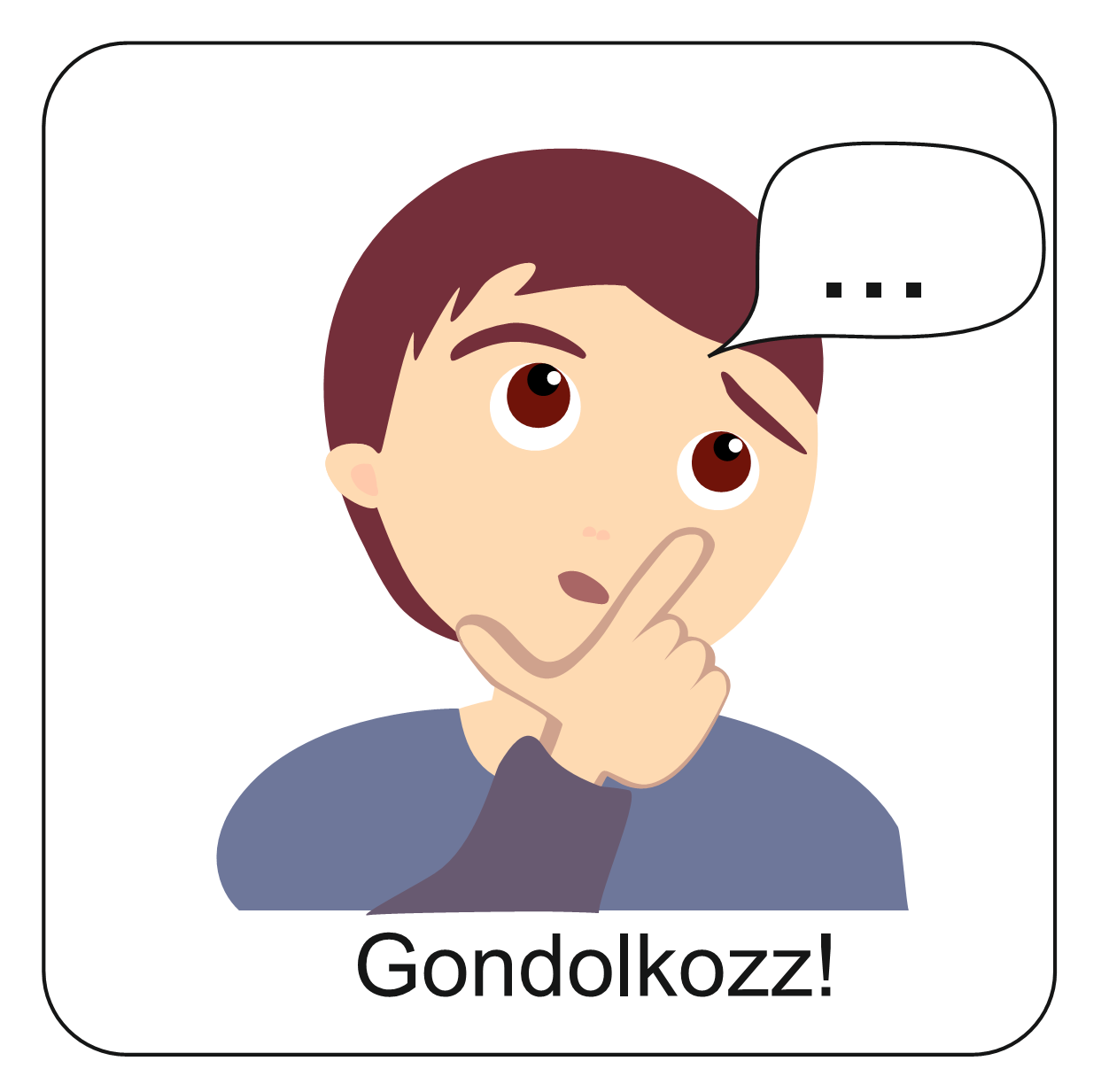 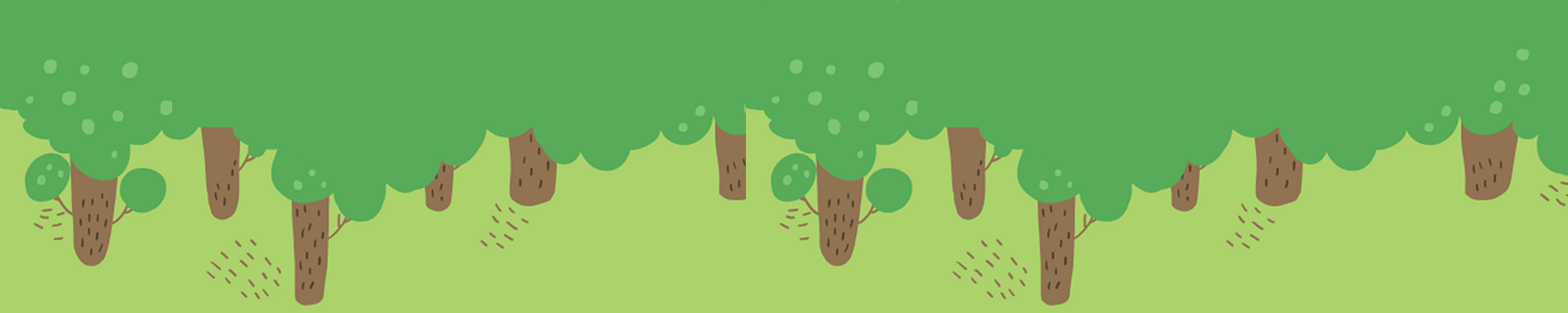 Isten segíti
a körülötted lévő embereket, hogy vigyázni tudjanak rád, és gondoskodjanak rólad.
Tudod-e?
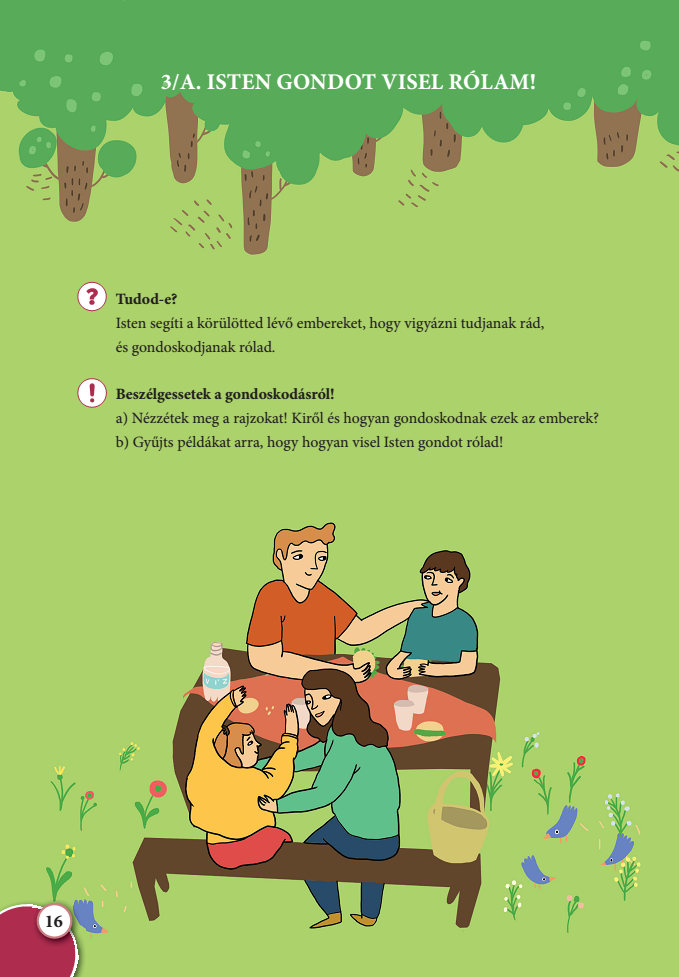 „Napról napra gondot visel rólunk szabadító Istenünk.” 


Zsoltárok könyve 68,20
Kattints a hangszóróra és hallgasd meg az éneket!
Kattints újra és éneked Te is!
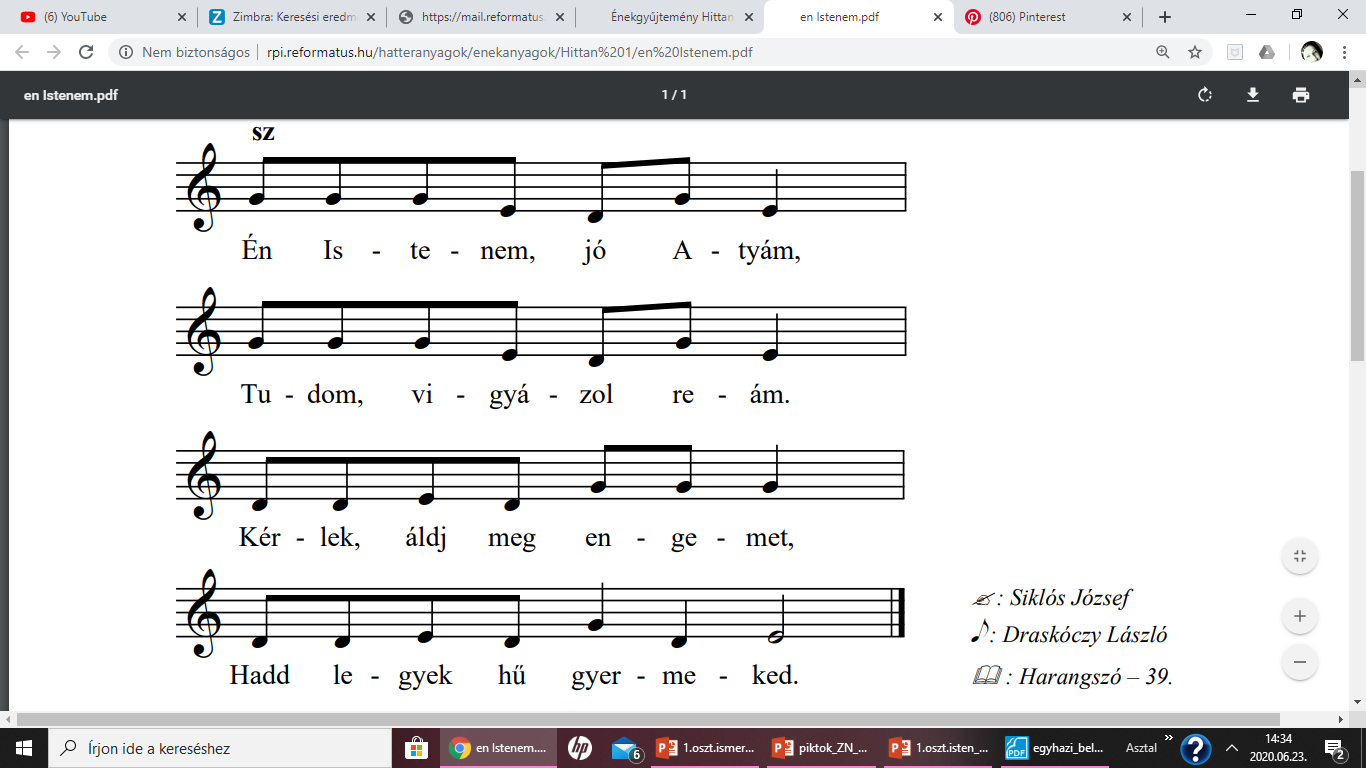 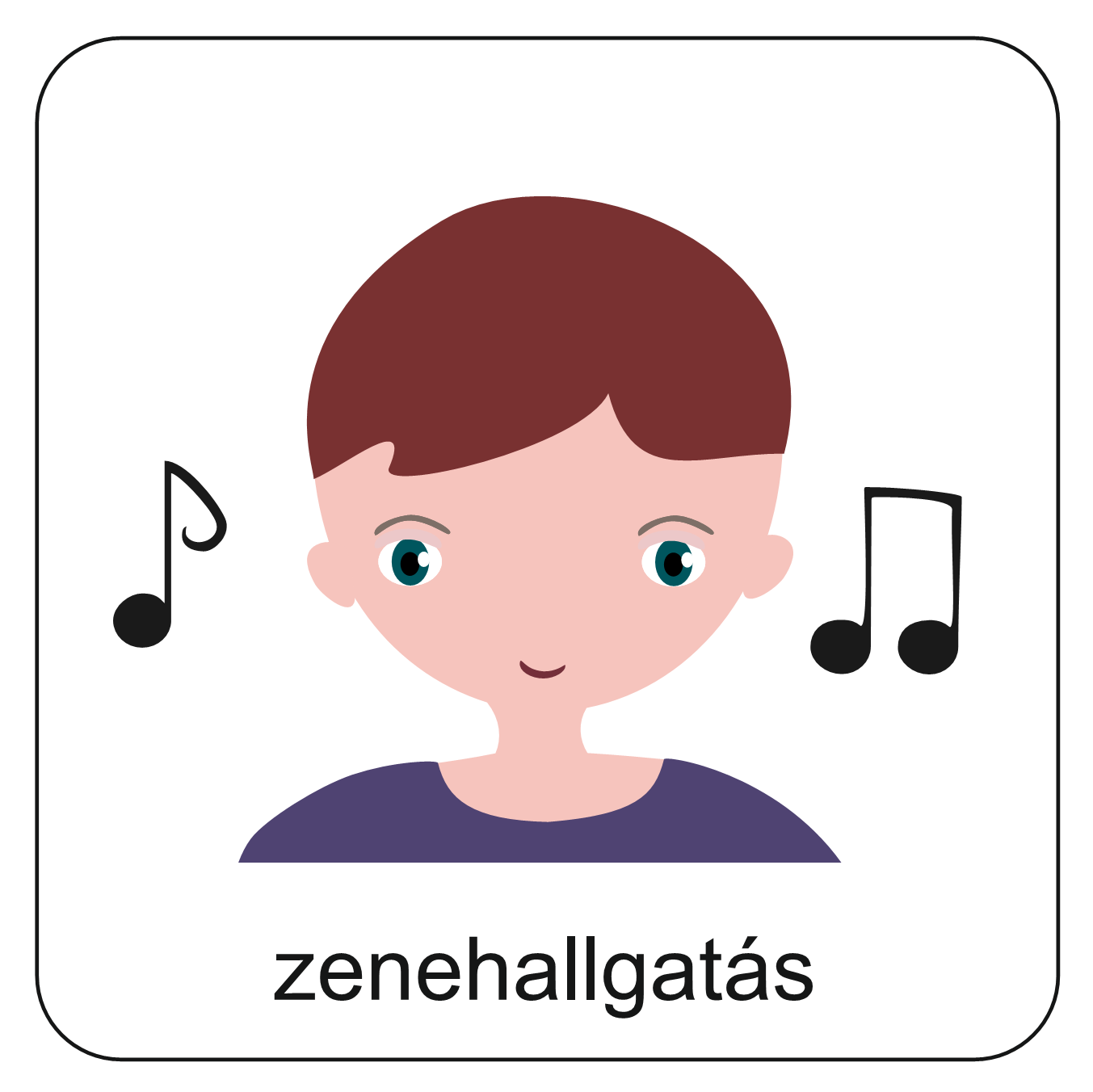 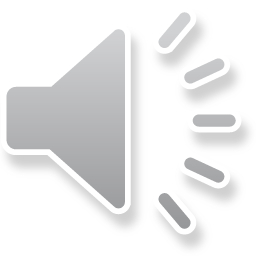 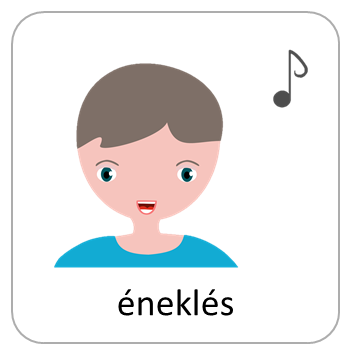 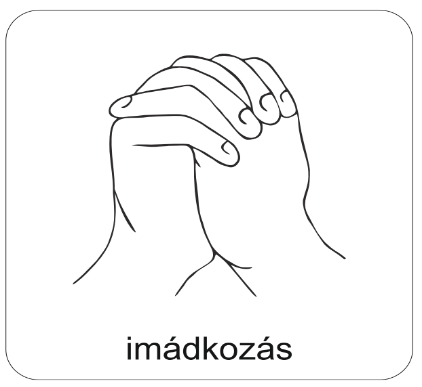 A digitális hittanóra végén így imádkozz!
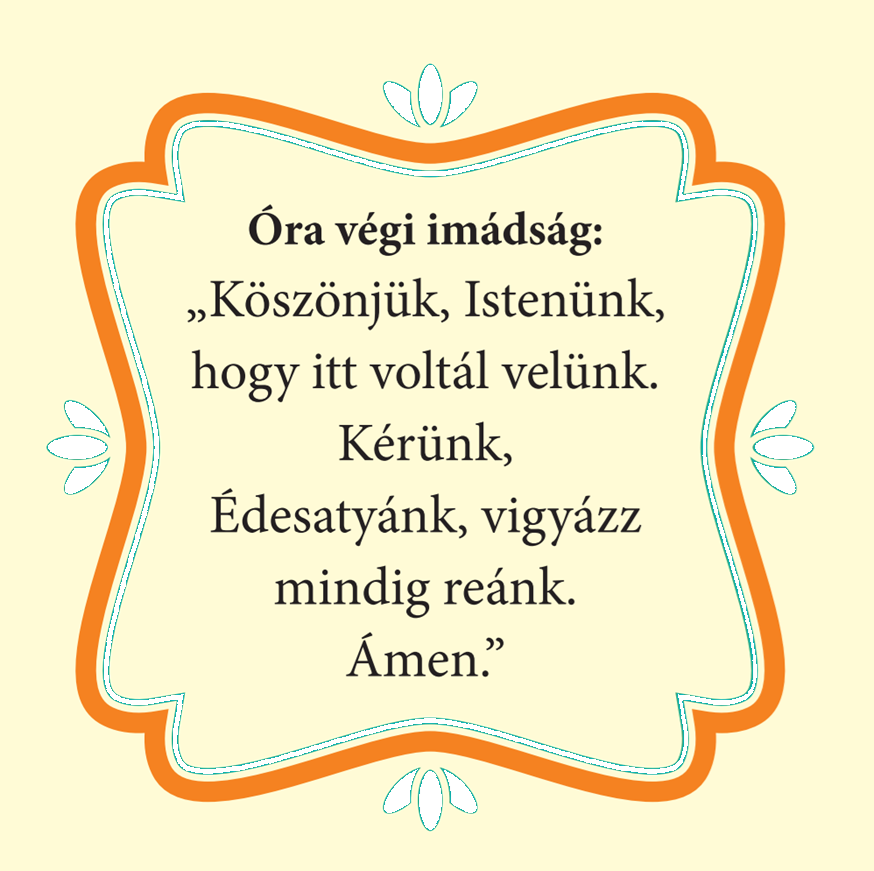 Kedves Hittanos! 
Várunk a következő digitális hittanórán!
Kedves Szülők!
Köszönjük a segítségüket!
Isten áldását kívánjuk ezzel az Igével!
Áldás, békesség!
„Jóságod és szereteted kísér életem minden napján.” (Zsoltárok 23,4)